Figura 1: A evolução de termos chaves
Fonte: Sterling (2004, p. 50)

Página 8 do artigo
Educação Sustentável
EE
ESD
EFS
Figura 2: Modelo proposto de currículo integrado – IFRS Campus Osório. Adaptado de Küller (2011)
Fonte: IFRS – Campus Osório. Diretoria de Ensino. 

Página 17 do artigo
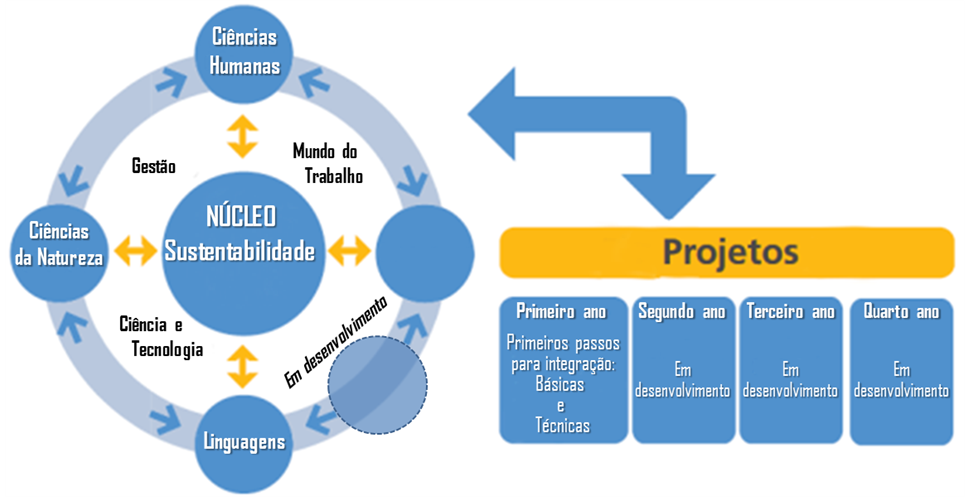 Figura 3: Propostas de integração entre disciplinas técnicas e básicas.
Fonte: IFRS – Campus Osório. Diretoria de Ensino. 

Página 18 do artigo
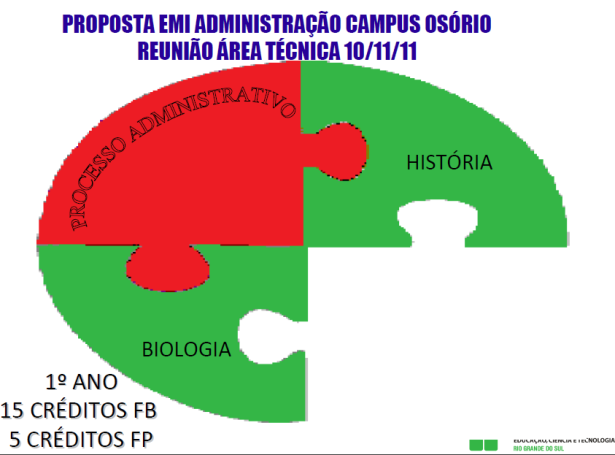 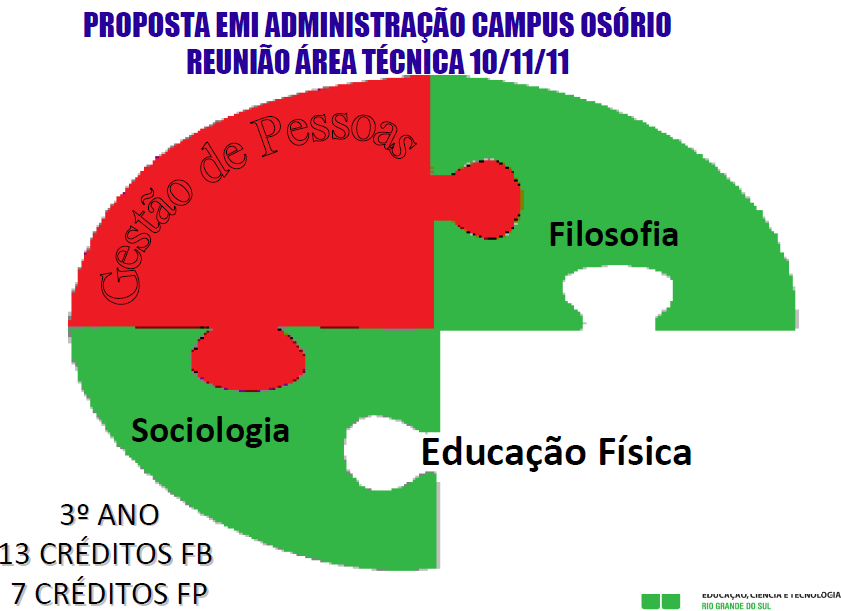 PROCESSOS ADMINSITRATIVOS
GESTÃO DE PESSOAS
História
Filosofia
Biologia
Sociologia
Educação Física
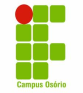 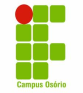